Tema: Ytringsfrihet og retorikk
Uke 4–5
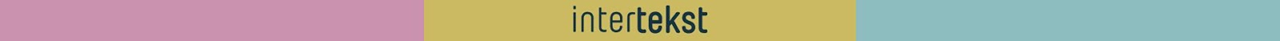 Mål for perioden
Du skal reflektere over sakprosatekster og gjøre rede for den retoriske situasjonen de er blitt til i.
Du skal analysere uttrykksformer i sammensatte tekster i ulike medier og vurdere samspillet mellom dem.
Du skal bruke tilbakemeldinger underveis for å utvikle egne tekster.
Du skal kunne skrive en appell på hovedmål, med god rettskriving og tydelig kildebruk.
Du skal bruke fagkunnskaper, retoriske ferdigheter og et presist språk i norskfaglige debatter og appeller.
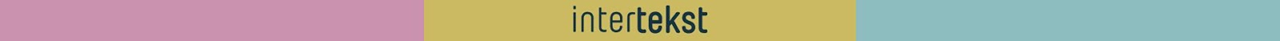 Plan for uke 4–5
Arbeid med å skrive egen appell, med inspirasjon fra uke 2–3 og med hjelp fra kapittel 5
Elevene skal holde en kort appell ut fra gitte kriterier.
Mulighet for vurdering
Læringserfaring etter appell: Arbeid med kilder og kildekritikk
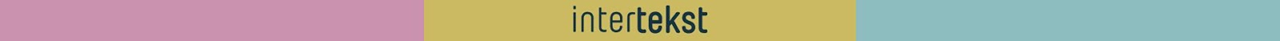 Arbeid: å skrive og holde en appell
Dere skal i par fortsette arbeidet fra forrige uke med å skrive en appell. 
Dere skal også lage en passende illustrasjon som hører til. 
Bruk oppgavebeskrivelsen og videoen dere så om å holde appell, underveis i prosessen. 

Disposisjon
Når dere har skrevet disposisjon, skal denne godkjennes av lærer.
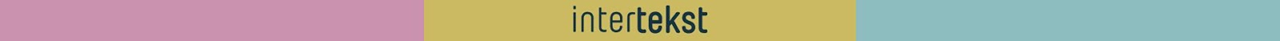 Øv på å holde appell
Når dere skal øve, kan dere ta turen ut av klasserommet, gjerne ut i friluft, og gi hverandre tilbakemeldinger underveis, slik vi så i videoen. 
Øv på å gi hverandre konkrete tilbakemeldinger, for eksempel: 
«Du bør bruke et fellesskapsargument, for eksempel med ‘vi’, for å komme nærmere publikum.»
«Du bør legge trykk på de viktige ordene, som klimakamp og klimatrussel, slik at publikum forstår at dette er viktig.»
«Du må vise til kilder når du legger fram tallene, for eksempel ‘ifølge SSB ...’»
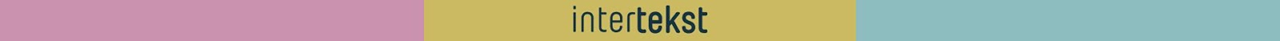 Hold appell!
Når dere har øvd og er ferdige med manus, leveres dette inn sammen med illustrasjonen.

Dere skal nå holde appellen sammen i par.

Husk 
Pass på tida.
Bruk notatkortene som støtte.
Overbevis publikum!
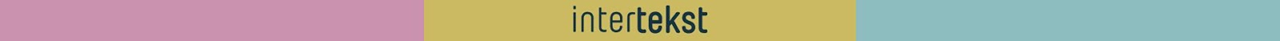 [Speaker Notes: Til læreren
Det er opp til læreren hvordan tilbakemeldingen gis, enten rett etter hver appell, eller skriftlig etterpå. 
Dere skal jobbe med kilder etter hvert, så dette er også et tilbakemeldingspunkt.]
Læringsarbeid etter appell: kilder
Dere har brukt kilder i arbeidet med appellen og gjort erfaringer på egen hånd.

Nå skal vi ha et kildekurs, der vi går gjennom det med kildebruk og kildekritikk.

Etter dette kildekurset går dere tilbake til deres egen appell, og gjør endringer ut fra det dere nå har lært.
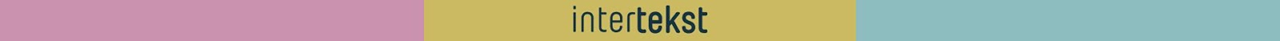 [Speaker Notes: Til læreren
Se egen PPT om kildebruk. Vurder hvor mye tid dere bruker på dette, ut fra hva elevene kan fra før.]
Oppsummering
Felles
Hva har vi lært om retorikk disse ukene?
Hva har vi lært om kildebruk?
Hva tenker dere om ytringsfrihet etter disse ukene?
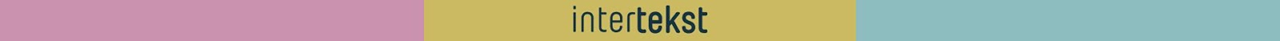 [Speaker Notes: Til lærerenOppsummeringen kommer etter kildekurset.]